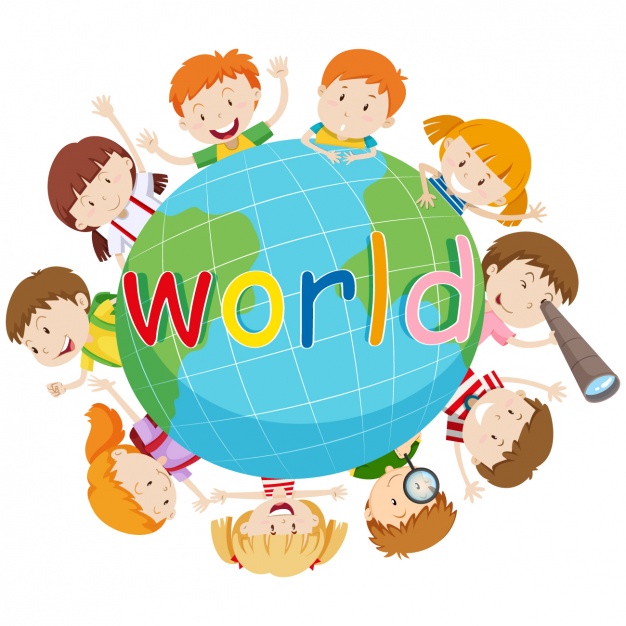 IC.3 PONTE-SICILIANO POMIGLIANO D’ARCO
PRESENTAZIONE POWER POINT INTERDISCIPLINARE  
CLASSE IVA T.P. CAPOLUOGO
MAESTRA FRANCESCA FERRANTE ANNO SCOLASTICO 2020/21
Ayout titolo
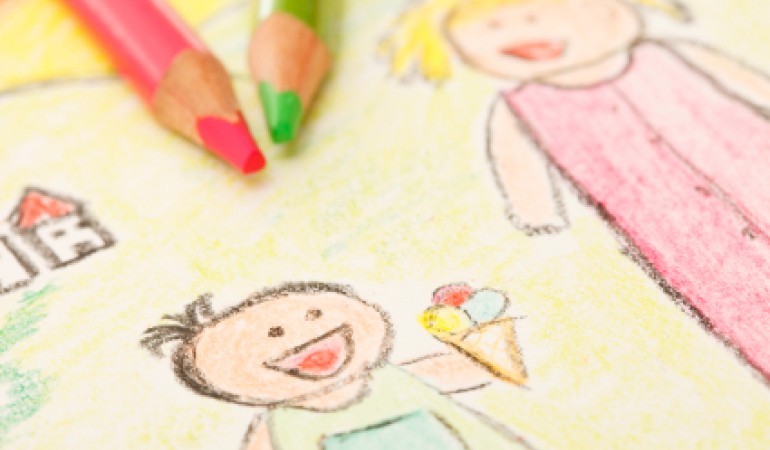 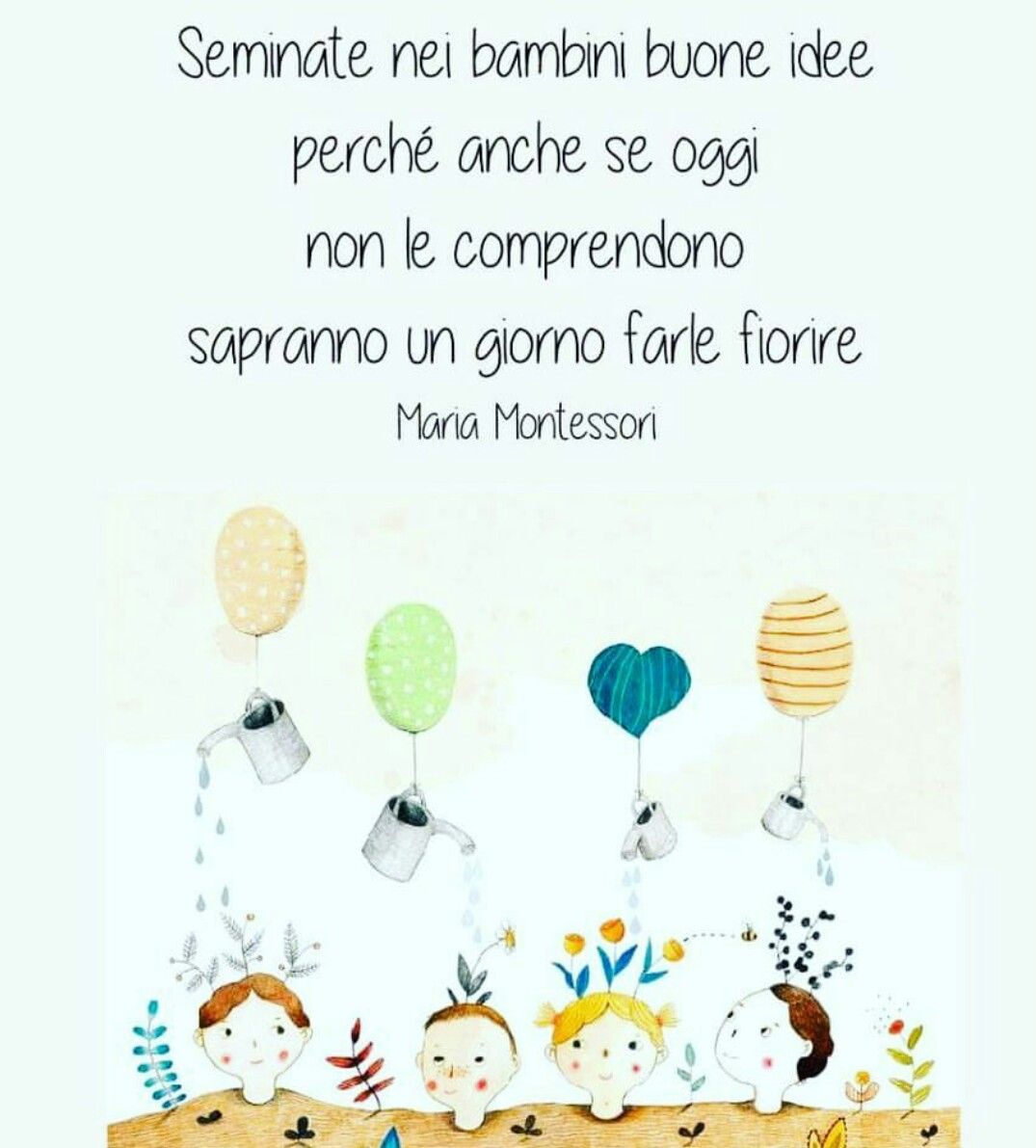 Fare clic per modificare gli stili 
Secondo livello
Terzo livello
Quarto livello
Quinto livello
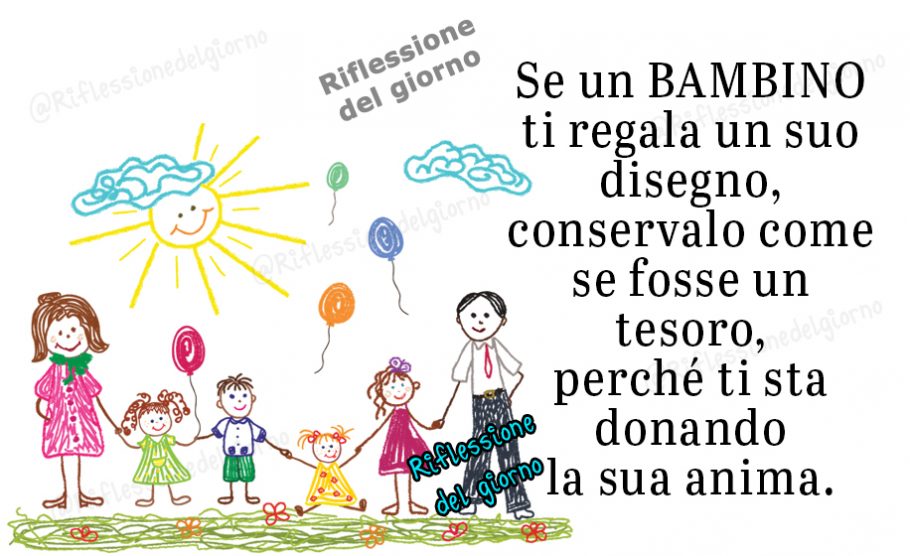 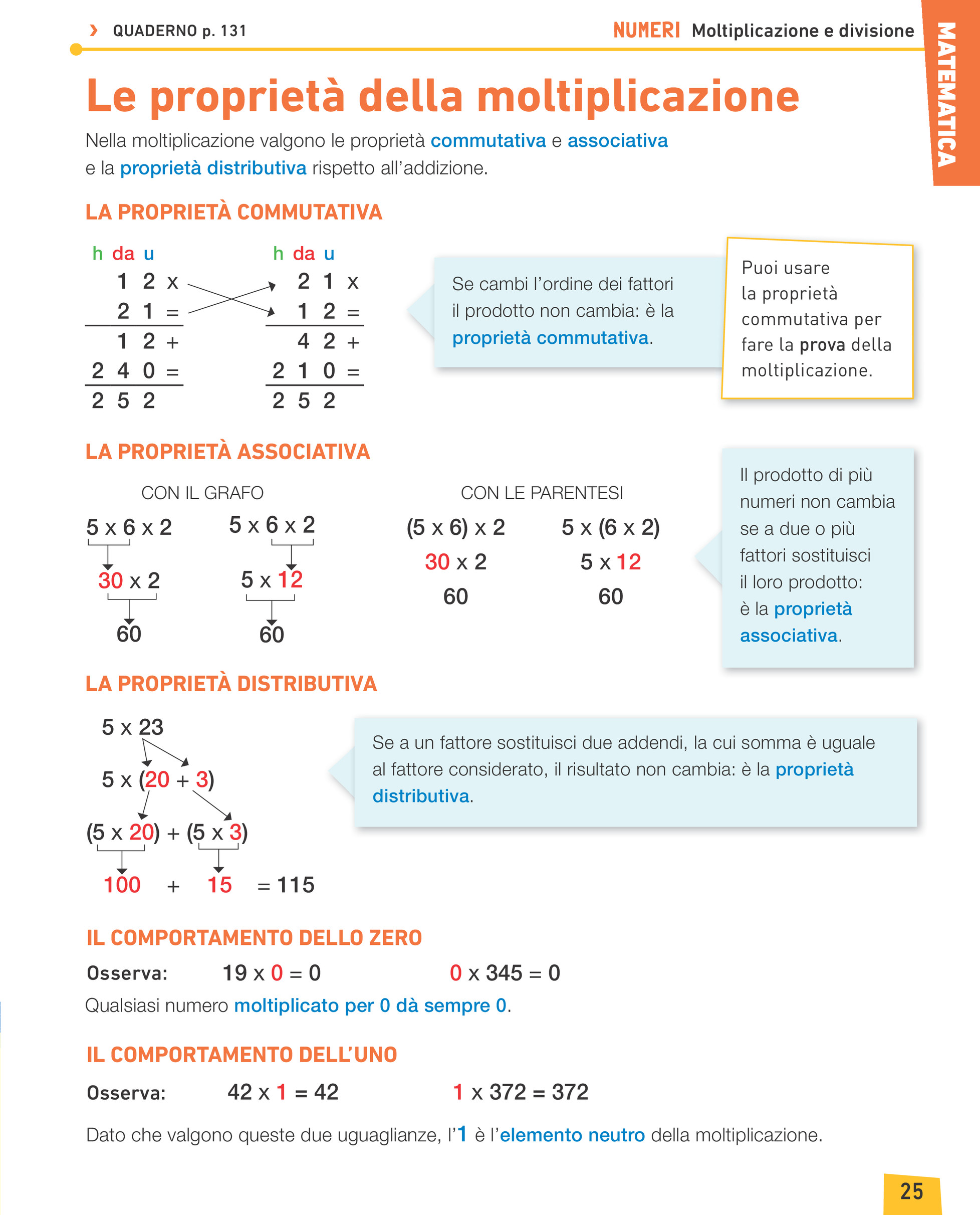 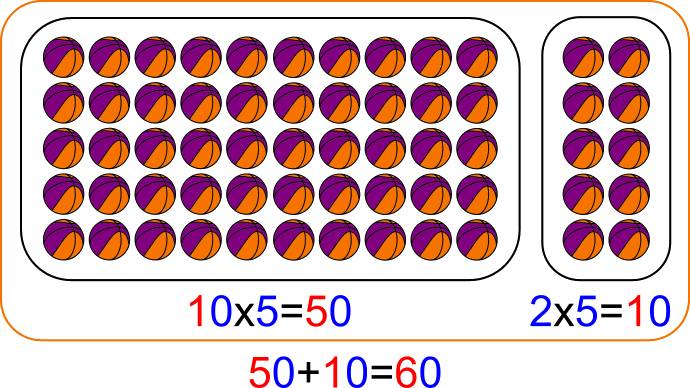 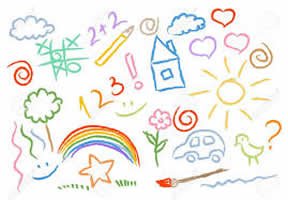 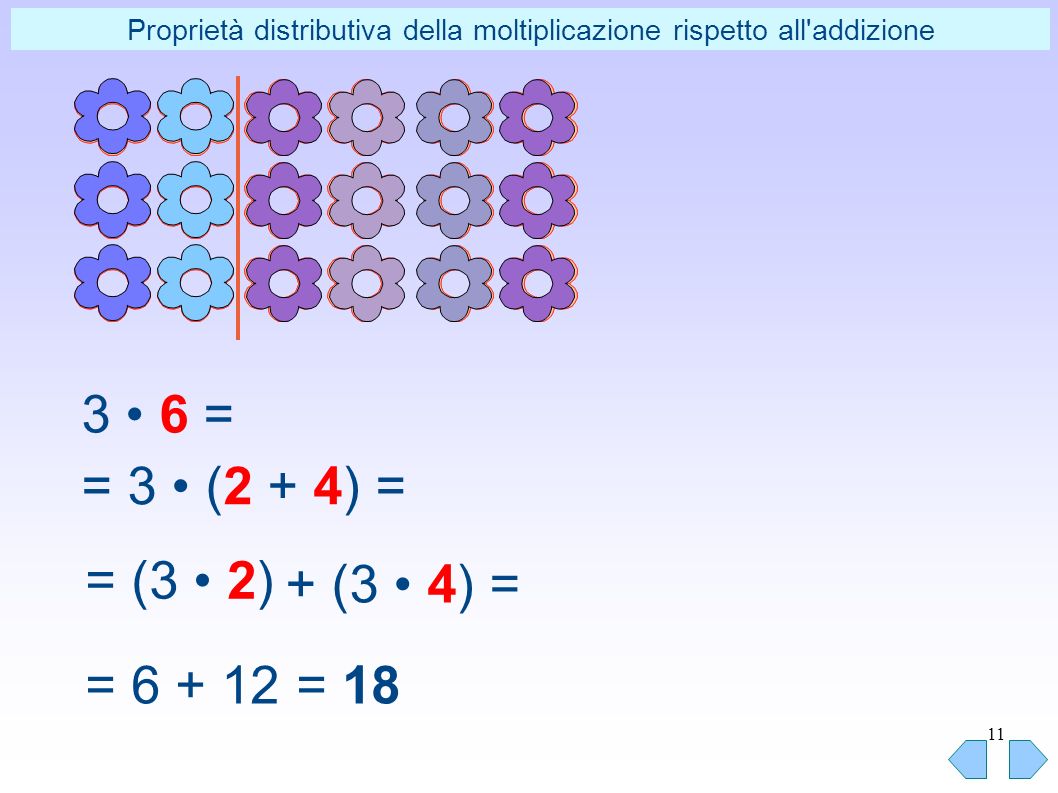 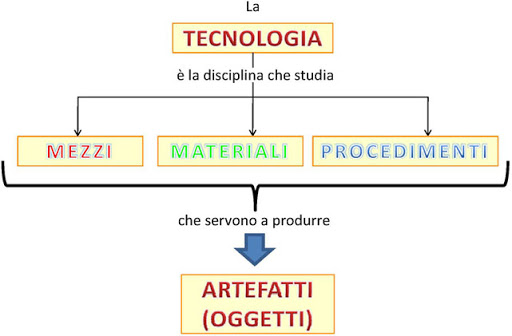 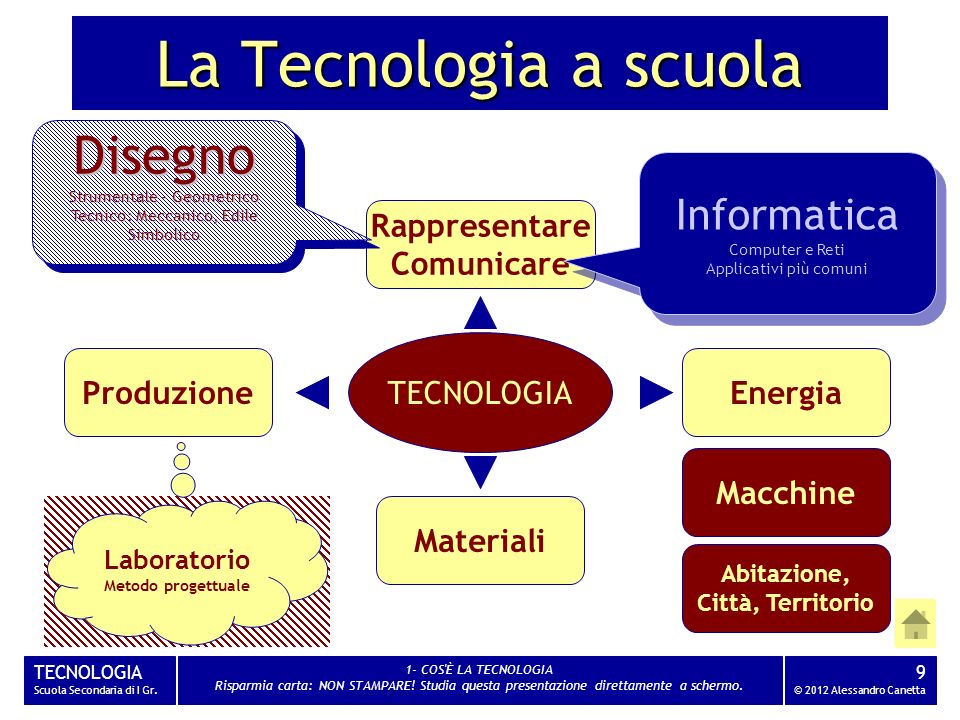 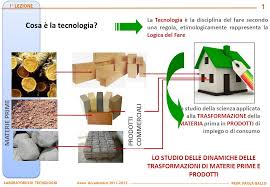 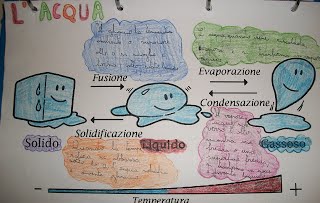 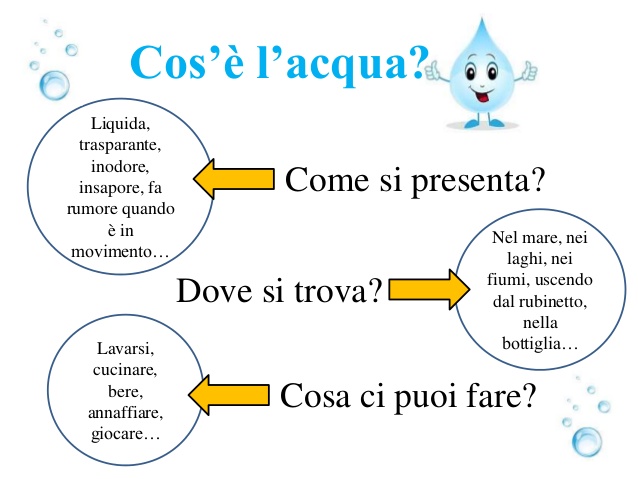 ESPERIMENTO
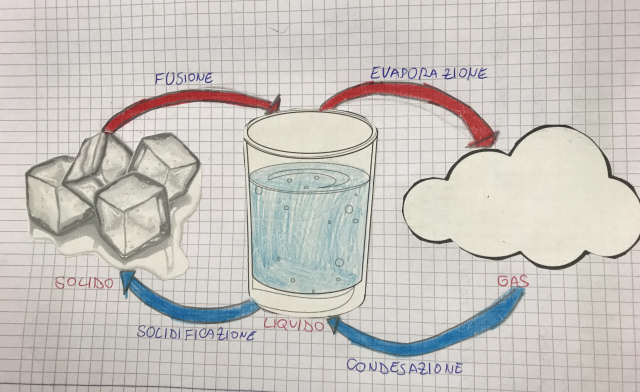 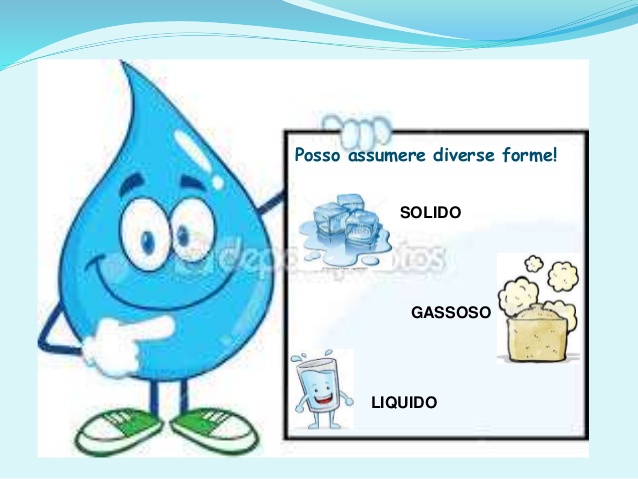 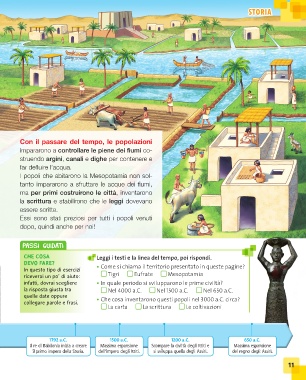 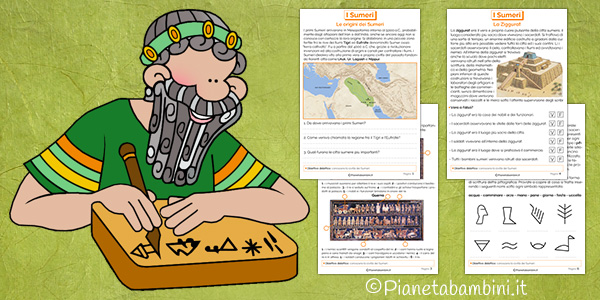 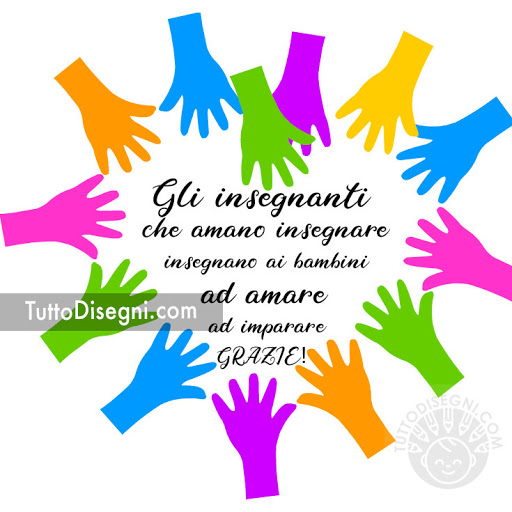